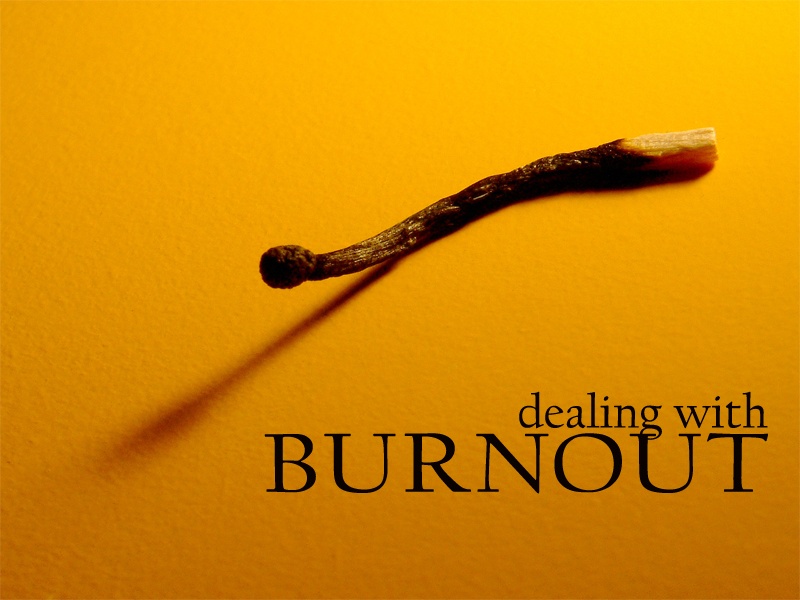 July 3, 2022
Edward Church
Isaiah 40:27-31 
–pt2
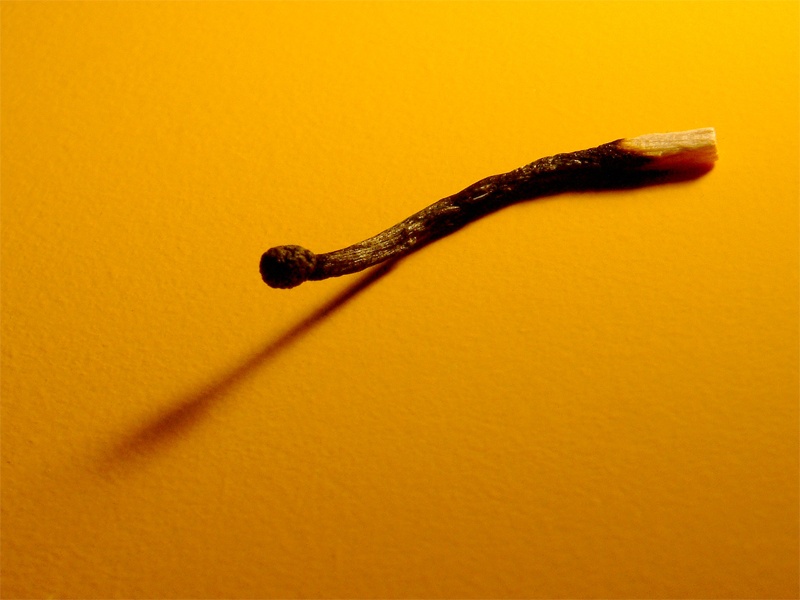 Isaiah 40:27-31(KJV)
27 Why sayest thou, O Jacob, and speakest, O Israel, My way is hid from the Lord, and my judgment is passed over from my God? 28 Hast thou not known? hast thou not heard, that the everlasting God, the Lord, the Creator of the ends of the earth, fainteth not, neither is weary? there is no searching of his understanding. 29 He giveth power to the faint; and to them that have no might he increaseth strength. 30 Even the youths shall faint and be weary, and the young men shall utterly fall:
31 But they that wait upon the Lord shall renew their strength; they shall mount up with wings as eagles; they shall run, and not be weary; and they shall walk, and not faint.
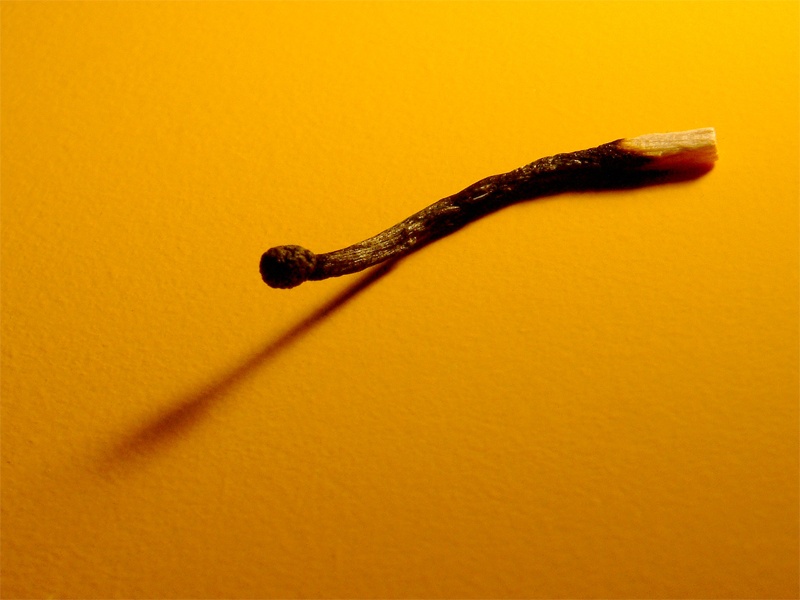 Isaiah 40:27-31The Message (MSG)
27-31 Why would you ever complain, O Jacob, or, whine, Israel, saying, “God has lost track of me. He doesn’t care what happens to me”?Don’t you know anything? Haven’t you been listening?God doesn’t come and go. God lasts. He’s Creator of all you can see or imagine. He doesn’t get tired out, doesn’t pause to catch his breath. And he knows everything, inside and out. He energizes those who get tired, gives fresh strength to dropouts. For even young people tire and drop out, young folk in their prime stumble and fall.But those who wait upon God get fresh strength. They spread their wings and soar like eagles, They run and don’t get tired they walk and don’t lag behind.
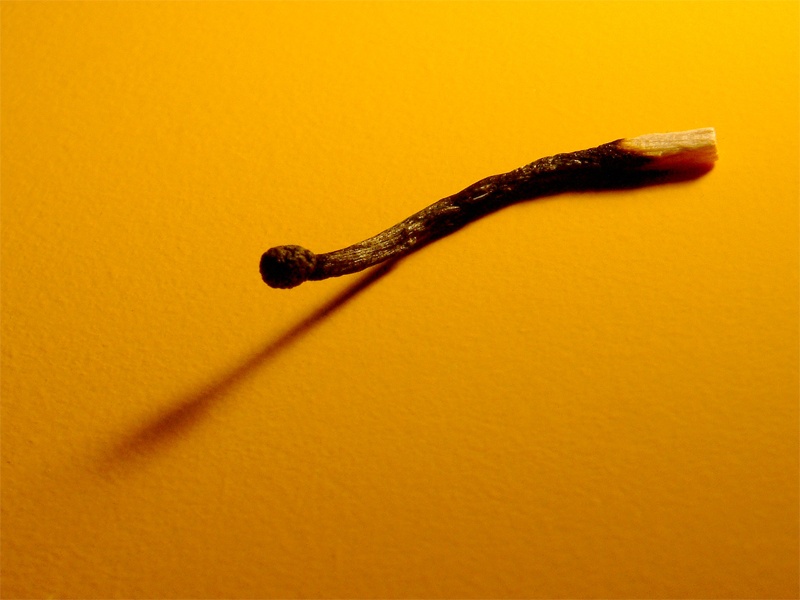 Problem of this Age
Many are…
  …Burned Out “nothing left to give”
       …Burned Up “consumed”
           …Burned Through “Hurting”
   Bottom Line…
           …Strength Zapped!
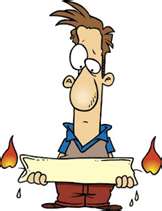 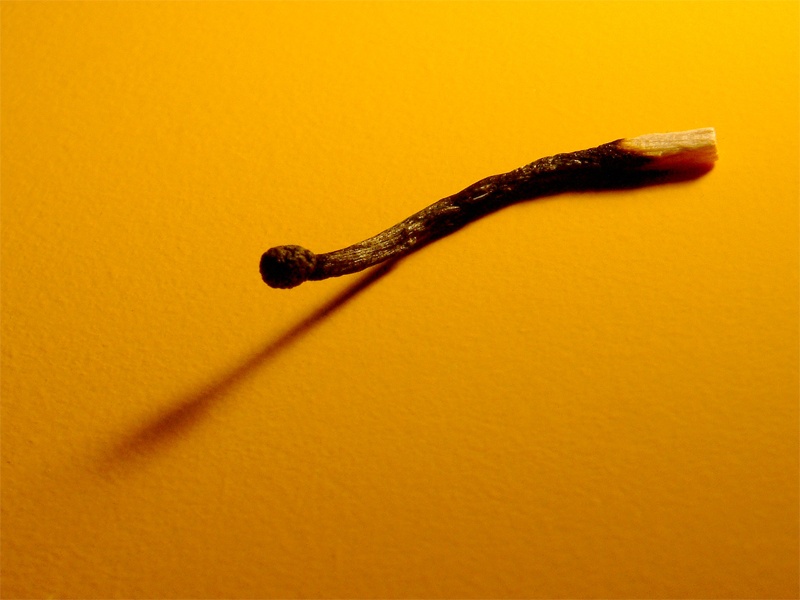 Leads to…
Frustration -cant do anything about it
Disappointment -seems no change
Depression -feel helpless
Doubt -Hopeless- it will never change
Bottom Line…
       …Leads to Faith Breakdown (27)
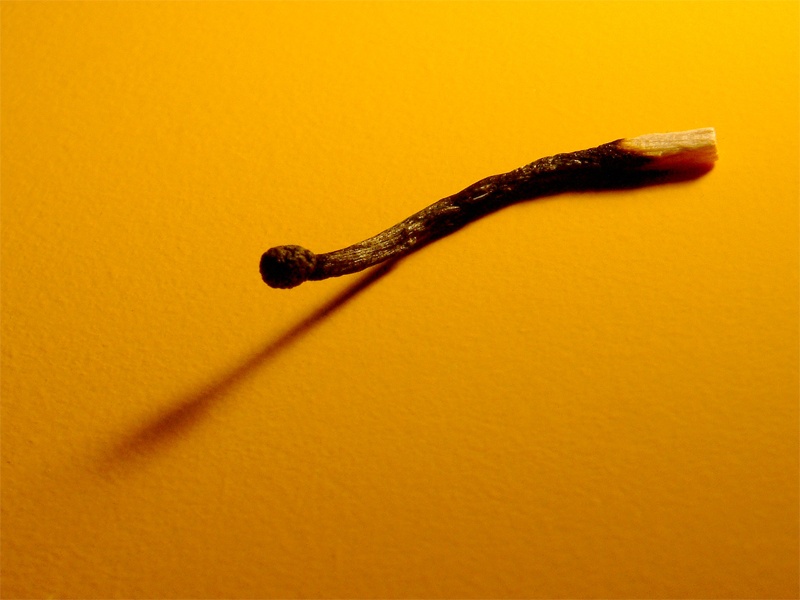 God Hasn't Given Up on…    …You or Your Situation (27)
(28)- “…not Grow Tired/ Weary.”
God Will Not Give Up on You or…
    …on the Cause He Called You to
God Knows About Your Situation
He Understands your Situation Better
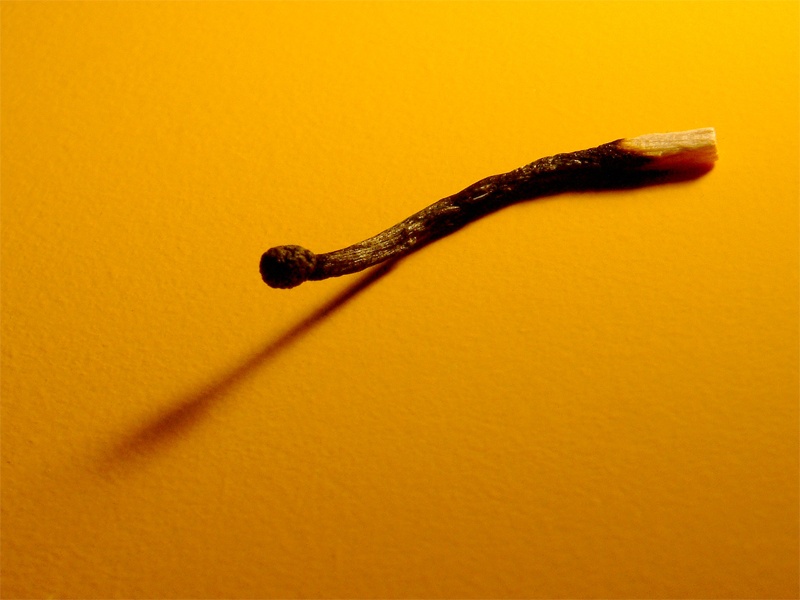 God Hasn't Given Up on…    …You or Your Situation (27)
(28)- “…not Grow Tired/ Weary.”
(30)- “even youths grow tired..”
Danger- Trust in Own Strength
None of Us can Do It Alone
(31)- “hope in Lord..renew strength..”
In Troubles Times Remember…
…God Will Not Leave You
    …He Doesn’t Grow Tired of You
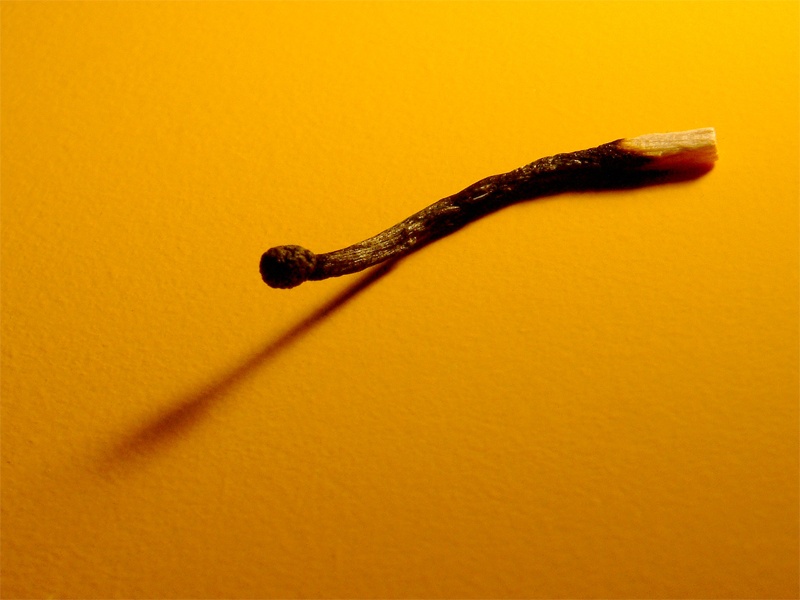 Look to God…      …Get Your 2nd Wind (31)
Wait
to bind together (perhaps by twisting)
Wait
Hope
Expect
Connect
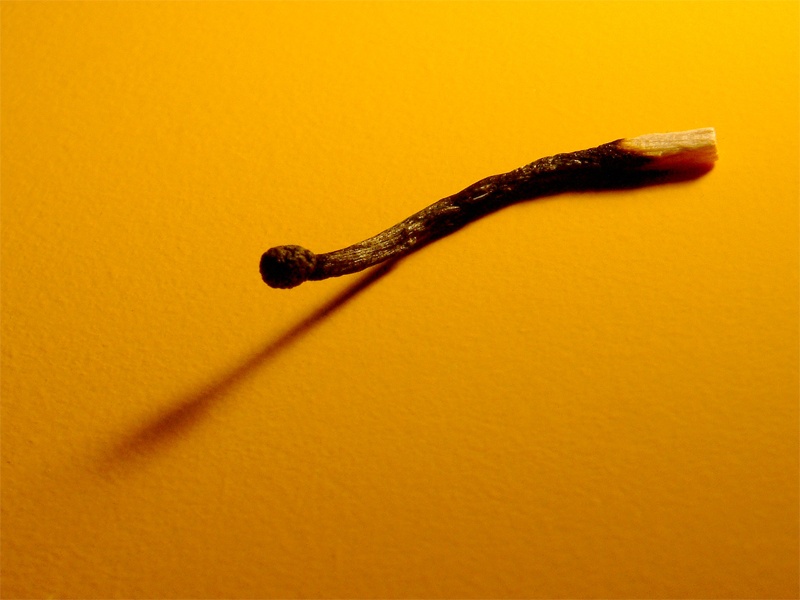 Look to God…      …Get Your 2nd Wind (31)
Renew
Change
Exchange
Isa 61:3, “appoint unto them that mourn in Zion, to give unto them beauty for ashes, the oil of joy for mourning, the garment of praise for the spirit of heaviness…”
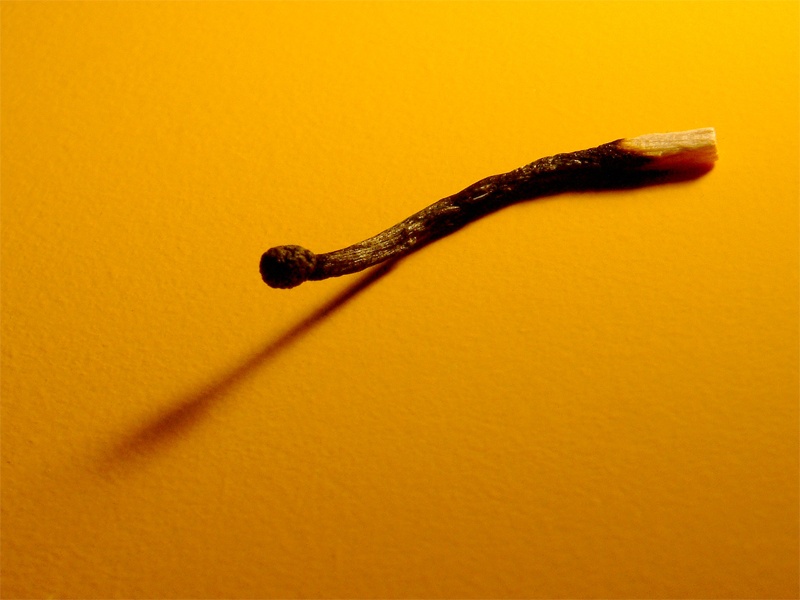 Look to God…      …Get Your 2nd Wind (31)
Isa 61:3, “appoint unto them that mourn in Zion, to give unto them beauty for ashes, the oil of joy for mourning, the garment of praise for the spirit of heaviness…”
Settled- Appoint
Situation- Beauty for Ashes
Saturation- Oil of Joy for Mourning
Spirit- Garment of Praise /Spt Heaviness
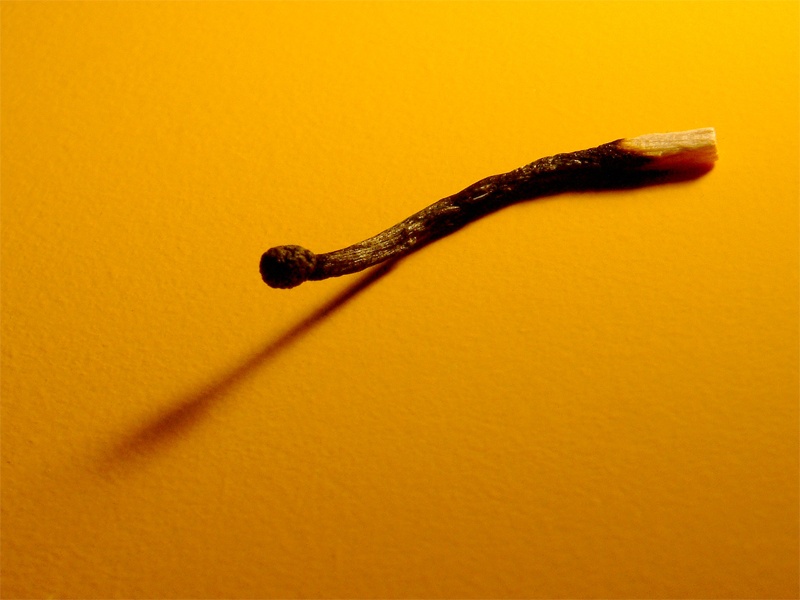 Look to God…      …Get Your 2nd Wind (31)
Wait
Renew
Strength
Powerfulness 
Abundant Strength
Ability to Overcome
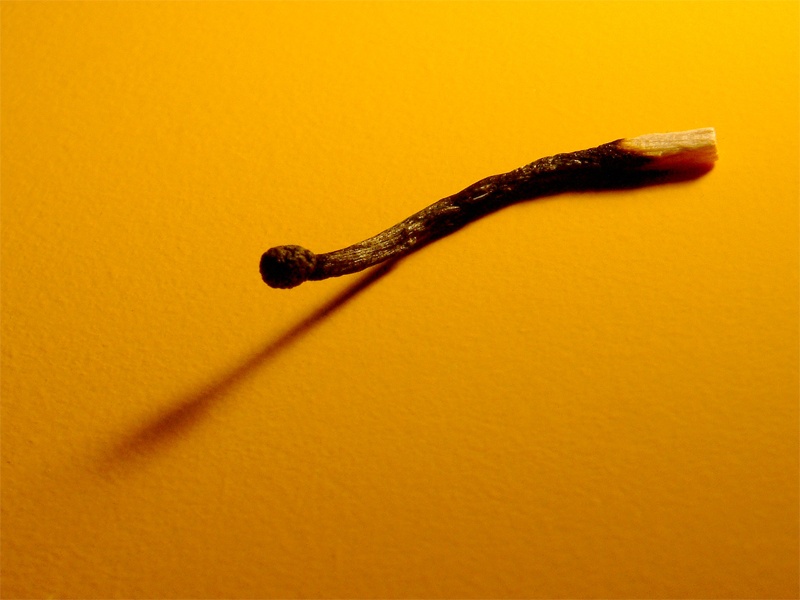 God's Power is the Source of Our Greatest Potential (31)
Mount Up
Exchange… Your Power Alone
         …to His Power Through You
Walk 
to Carry - Bear Burden –Pursue
not Faint -wearisome -cause to fly
Run
Rush- to be Rushed -Pulled X Directions
Not Weary - to be exhausted, tire, to toil
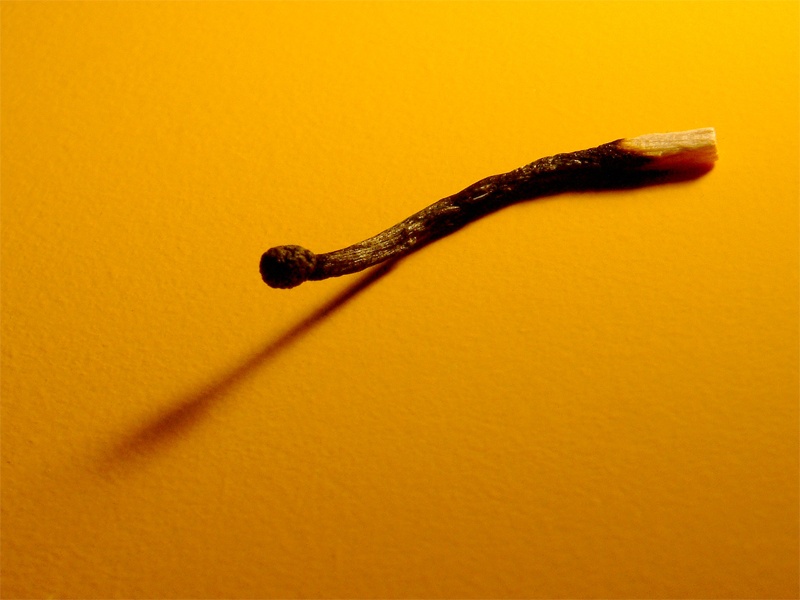 God's Power is the Source of Our Greatest Potential (31)
When You… 
Trust in
Stand in
Operate in…
                     …God’s Power
Even Burning the Candle at Both Ends…
           …Won’t Destroy You!
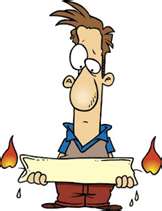 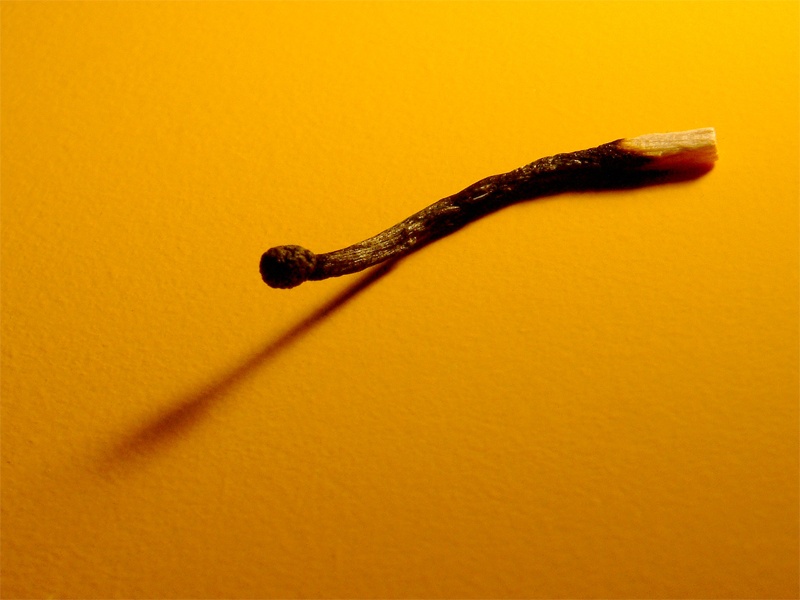 Isaiah 40:27-31The Message (MSG)
27-31 Why would you ever complain, O Jacob, or, whine, Israel, saying, “God has lost track of me. He doesn’t care what happens to me”?Don’t you know anything? Haven’t you been listening?God doesn’t come and go. God lasts. He’s Creator of all you can see or imagine. He doesn’t get tired out, doesn’t pause to catch his breath. And he knows everything, inside and out. He energizes those who get tired, gives fresh strength to dropouts. For even young people tire and drop out, young folk in their prime stumble and fall.But those who wait upon God get fresh strength. They spread their wings and soar like eagles, They run and don’t get tired they walk and don’t lag behind.